Figure 3. Between group comparisons indicated that, during the difficult JLO task, (a) controls demonstrated ...
Cereb Cortex, Volume 14, Issue 2, February 2004, Pages 174–180, https://doi.org/10.1093/cercor/bhg116
The content of this slide may be subject to copyright: please see the slide notes for details.
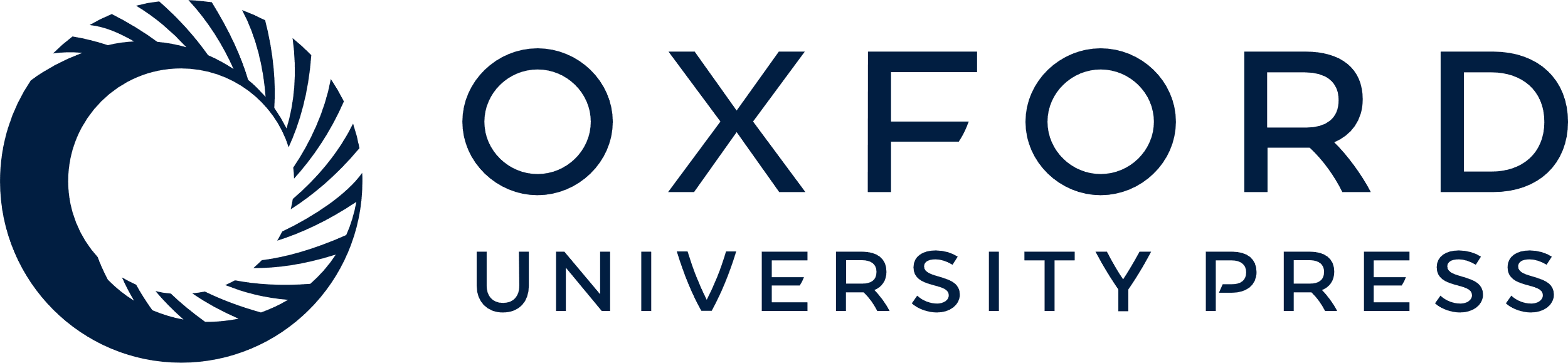 [Speaker Notes: Figure 3. Between group comparisons indicated that, during the difficult JLO task, (a) controls demonstrated significantly greater activation in IFG, SFG, MFG, cingulate, motor and sensory cortices, IPL, SPL, MOG and SOG; and (b) These differences remained even after covarying for JLO performance.


Unless provided in the caption above, the following copyright applies to the content of this slide:]